交換生申請暨甄選說明111.10.20版
誰可以申請
錢從哪裡來
怎麼申請
錄取方式
友善提醒
交換生申請暨甄選說明
怎麼申請
錄取方式
錢從哪裡來
友善提醒
誰可以申請
交換生申請暨甄選說明
誰
　可以申請
※同一學制，只能交換一次。　　※陸籍學生不宜申請大陸地區合作學校。　　※研究所學生，只能交換一學期。
誰可以申請
錄取方式
錢從哪裡來
友善提醒
怎麼申請
交換生申請暨甄選說明
怎麼
　　申請
1. 注意申請時間
2. 取得必要文件
3. 登入平台
4. 繳交紙本至系辦
1. 注意申請時間
怎麼
　　申請
備註：1.申請截止日若逢例假日則順延
2.自112年11月開始，應屆畢業生已符合畢業資格者，僅能申請緊接著次一學期的出國交換，不能申請隔一學期的出國交換
   舉例：112年11月申請的應屆畢業生，儘能申請113學年度全學年或第一學期出國交換，不得申請113學年度第二學期出國交換
               113年 5月起，5月申請僅開放非應屆畢業生申請
2. 取得必要文件
怎麼
　　申請
範本
下載
你需要這些文件，才能登入平台！
 出國進修計畫書
 家長切結書
 入學至前一學期成績單(行政大樓1樓有機器。列印時，選「中文歷年成績單(要列印排名)」)
 2年內外語成績證明(英文「只」接受托福學術組、雅思學術組成績；並請依合作學校規定繳交)
 已服役證明文件(尚未服役者及女性免附)
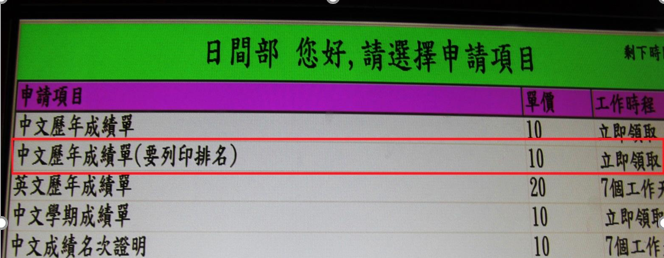 3. 登入平台
怎麼
　　申請
上網填資料
　　https://exchange.ntub.edu.tw
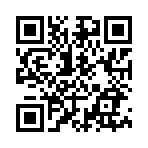 4. 繳交紙本至系辦
怎麼
　　申請
上網填寫完成後，請將下列紙本文件送至系辦：
 甄選申請表(從線上平台列印出來！)，務必親筆簽名
 入學至前一學期正本成績單
 2年內外語正本成績證明(申請大陸地區免附)
重要事項說明
怎麼
　　申請
姊妹校
名單查詢
選填志願
自行查詢研修課程
請善用網路查詢。若資訊不齊全，可去信聯繫交換學校負責老師。
至多10個志願
志願序為分發之重要依據。
同一間學校的全年、上學期、下學期，都算是獨立的一個志願！
選填前
選填規定
國際處「不」介入學生選課和成績抵免！請與系上討論。
注意
誰可以申請
怎麼申請
錢從哪裡來
友善提醒
錄取方式
交換生申請暨甄選說明
成績採計方式
錄取
　　方式
歷年學業平均成績20%
外語能力成績
60%
歷年學業平均成績50%
歷年平均班級名次50%
歷年平均班級名次20%
外語成績積分對照表
錄取
　　方式
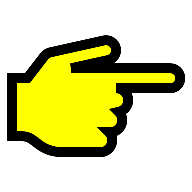 點選下載對照表
托福成績不採用新制
The Best Score成績申請。
錄取方式
錄取
　　方式
1. 根據成績總積分及志願序推薦
2. 同分者評比依據：
外語成績
在校歷年學業平均成績
3. 正取生無法出國，資格不保留，由備取生依序遞補
注意事項
錄取
　　方式
誰可以申請
怎麼申請
錄取方式
友善提醒
錢從哪裡來
交換生申請暨甄選說明
教育部「學海飛颺/學海惜珠」獎助計畫
錢
　從哪裡來
1. 申請資格
通過交換生甄選，至國外合作學校(不含大陸及港、澳地區)交換。
具中華民國國籍，在臺灣設有戶籍(須以中華民國護照入境研修國家)。
僅11月申請並錄取之交換生可申請。
同一教育階段，學海系列計畫只補助一次。
不得領取我國政府之其他出國補助。
申請「學海惜珠」者，應有各直轄市、縣(市)主管機關認定之低收入戶、中低收入戶、特殊境遇家庭扶助、身心障礙者生活補助費、弱勢兒童及少年生活扶助、弱勢家庭兒童及少年緊急生活扶助及同一戶籍內具中低收入老人生活津貼補助資格。
教育部「學海飛颺/學海惜珠」獎助計畫
錢
　從哪裡來
2. 獎助名額及金額
教育部「學海飛颺/學海惜珠」獎助計畫
錢
　從哪裡來
3. 申請說明
教育部「學海飛颺/學海惜珠」獎助計畫
錢
　從哪裡來
4.「學海飛颺」計畫成績採計方式
歷年平均班級名次
50%
歷年學業平均成績50%
教育部「學海飛颺/學海惜珠」獎助計畫
錢
　從哪裡來
5. 申請流程
通過交換生甄選，至國外合作學校(不含大陸及港、澳地區)交換。
具中華民國國籍，在臺灣有戶籍(須以中華民國護照入境研修國家)。
僅11月申請並錄取之交換生可申請。
同一教育階段，學海系列計畫只補助一次。
不得領取我國政府之其他出國補助。
申請「學海惜珠」者，應有各直轄市、縣(市)主管機關認定之低收入戶、中低收入戶或中低收入相關補助資格。
教育部「學海飛颺/學海惜珠」獎助計畫
錢
　從哪裡來
6. 注意事項
交換一學期者：提前返國，全數退還！
交換一學年者：
未滿一學期，全數退還！
超過一學期未滿一年，依比例退還！
誰可以申請
怎麼申請
錄取方式
錢從哪裡來
友善提醒
交換生申請暨甄選說明
友善
　　提醒
交換生申請暨甄選說明
6月下旬前/12月下旬前
學生：
校內：辦理學分抵免、研修、緩徵以及「其他」相關事宜
與研修學校聯繫：選課、入學許可、住宿以及「其他」相關事宜
申請簽證、預訂機票等
學海錄取學生：繳交領款文件
交換生暨學海申請流程總覽
友善
　　提醒
訊息
查詢
學業成績(一項即可)：
歷年學業成績平均80分(含)以上
歷年平均班級名次前70%
提出申請時「已經是」：
研究所一年級第二學期(含)以上
二技一年級第二學期(含)以上
四技二年級(含)以上
五專四年級(含)以上
交換期間「仍未領到畢業證書」

操行成績：前一學年每學期為A(含)以上
1. 準備
2. 審查、提名
3. 出國
10月上旬前/3月下旬前交換生宣導座談、留學講座
3-5月下旬前/9-11月下旬前
國際處：向合作學校提名
合作學校：寄發同意函
國際處：準交換生呈核、行文通知相關單位學籍保留、緩徵名單
12月下旬/6月下旬系科所完成初審
10月中旬/4月中旬於國際處網站，公告申請辦法、時程
1月中旬/7月中旬國際處公告名單
11月底/5月底之前
登入平台
6月下旬
國際處通知學海錄取學生
放棄
出國
決定
出國
重要訊息
11月申請者：次學年度全學年或任一學期出國研修
可申請學海獎助金。
自112年11月開始，應屆畢業生僅能申請緊接著次一學期的出國交換，不能申請隔一學期的出國交換
5月申請者：次學年度第二學期出國研修
二技、研究所學生優先錄取。
實際交換期間依接待學校之學期起迄時間為主。
研究所以交換一學期為限。
不可申請學海獎助金。
113年5月起僅開放非應屆畢業生申請
1月下旬前/7月下旬前
1月下旬前/7月下旬前
繳交：棄權聲明書
繳交：
錄取同意書
11月申請者可申請學海(以下僅為加分項非必要申請文件)
1.綜合表現證明
2.第二外語語言能力證明
3.國際學程修課證明
出國進修計畫書
家長切結書
歷年成績單
外語成績證明
已服役證明文件
交換生申請表(線上平台列印)
正本歷年成績單
外語正本成績證明
11月底/5月底之前
紙本送至所屬系科所
以上說明如有未盡事宜依國際處網站公告及法規為準
交換生申請暨甄選相關問題詢問
senarchen@ntub.edu.tw